Latest Developments of oneM2M Certification in GCF
IAG-oneM2MCS Convenor
oneM2M – GCF Workshop, Sophia-Antipolis, France
May 24th 2018
Latest Developments
GCF is currently finalising the oneM2M Certification Program, targeting a launch date in early Q1/2019
The program will be broken up in the following areas:
Scope of oneM2M Certification
Certification Process for oneM2M Product Certifiers
Program Update based on the oneM2M Release Cycles
oneM2M Test Equipment Validation Process
The program will introduces changes to the following GCF PRDs:
GCF-CC: Certification Criteria (Scope of Testing)
GCF-AP: Application Procedures (Certification Process)
GCF-VP: Validation Procedures (Validation Process)
Some additional PRDs introducing minor changes to remain consistent with other GCF Certification Criteria
GCF oneM2M Certification Scope Lockdown
GCF oneM2M Interoperability Testing Scope:
Based on TRSL V1.0/1.1 from TTA referencing oneM2M TS.0013 v1.4.0 and v2.3.2
GCF oneM2M Conformance Testing Scope:
Based on TRSL V1.1 from TTA referencing oneM2M TS.0018 v1.2.0 and v2.2.0

oneM2M Security Testing is NOT in Scope of Phase 1:
TS 0027 Security Implementation Conformance Statements
TS 0028 Security Test Suite Structure and Test Purposes
TS 0029 Security Abstract Test Suite Implementation eXtra Information for test

The attached WIDs are updated based on above assumptions
Role of WI Rapporteur
The Rapporteur is responsible for coordinating the WI, and is the key point of contact up until it is included into the GCF Certification requirements
Some of the responsibilities include (with support from GCF Office):
Prepare the Work Item Description with the appropriate technical scoping and target timelines
Coordinate with supporting companies and GCF Office on evolution of the work item and any changes required in maintaining the Work Item (addition or removal of test cases)
Present the Work Item to the relevant Agreement Group meeting for review and approval
Advice on the ongoing periodic review points for the Work Item to ensure it stays relevant to the current industry needs
Once the Work Item is approved, the Rapporteur role transfers to the GCF Office for ongoing maintenance within the GCF Certification Criteria
Typically Rapporteurs are those individuals who are very familiar with the subject matter that is being handled in the Work Item and can therefore guide the group in determining the appropriate scope of testing, discuss any industry testing challenges (if any), help facilitate the GCF members in realising a certification solution for the Work Item
5
GCF oneM2M certification model
Two routes to certification will exist: for GCF members and also for Non-Members (restricted to oneM2M Certification only)
GCF certification procedure
www.globalcertificationforum.org
GCF oneM2M only certification procedure
GCF certification (device or platform)
GCF oneM2M standalone certification
All applicable WIs
GCF oneM2M WIs #291 & #292
Testing of  all supported features
Testing of  oneM2M only
GCF certification
GCF oneM2M certification
(Certifier to enter oneM2M Certification Reference#)
GCF certification database(GCF reference #)
GCF oneM2M certification database
Listing of Certified Devices
6
oneM2M certification process workflow
GCF oneM2M Certifier
GCF oneM2M Certification Portal
GCF oneM2M RTO
GCF oneM2M
Public Website
Sign user agreement
Get login credentials
View list of RTOs
Download documents required for Certification
Submit ICS, IXIT and any other documents to RTO
RTO generates test plan using ETSI tool, and executes tests and provides test report back to oneM2M Certifier
Submit declaration and update Compliance Folder
Product is certified and listed both on portal and public website
Download Certificate
Program Update Based on oneM2M Releases
The GCF oneM2M Certification Program will be tied to quarterly GCF DCC Database Release:
DCC Q1 Rel 3.73.x
~ Feb 1
DCC Q2 Rel 3.74.x
~ Apr 29
DCC Q3 Rel 3.75.x
~ Jul 29
DCC Q4 Rel 3.76.x
~ Nov 4
oneM2M 
Rel 2
Sept 2018
oneM2M 
Rel 4?
Sept 2018
oneM2M Rel 3
Mar 2019
Q1/2019
Q2/2019
Q3/2019
Q4/2019
IAG#19
Apr 21st 2019
IAG#22
Jul 25th 2019
IAG#24
Oct 31st 2019
IAG#16
Jan 8th 2019
8
GCF oneM2M Test Equipment Validation Process
IP Connection
Reference Implementation
oneM2M Test Equipment Vendor
Submission of Validation Report to IAG for Approval
Test Report with Logs
oneM2M
Validation Organisation (RTO)
Update of DCC Database
IAG
Some other key items…
All other Test Platform Validation requirements will follow the GCF process (see backup)
In lieu of a Waiver Process, the GCF oneM2M Certification Program will use the existing GCF process for:
Test Exemptions: Up to two test exemptions can be indicated by the oneM2M Certifier using the TE Categories available (see backup slides)
Contest & Challenges: Members with Certification Declaration viewing privileges can contest or challenge a certification. Issue resolution will follow the current GCF process between the interested parties, and/or if escalated, following existing arbitration process
Existing ATLs who are also GCF members and offer RTO services, will be responsible for maintaining their accreditations to include oneM2M certification testing
Existing validated Test Platforms will be ported over and maintained in the GCF database
Existing Certified Product list will be ported over to the GCF oneM2M web page
Change to existing certified products will require Certifier to update their declarations 
No fees will be charged for GCF oneM2M Certification for initial year
Key Open Items Requiring Resolution
Timelines & Key Deliverables – Phase 1
11
Q1/18
Q2/18
Q3/18
Q4/18
oneM2M approval of Release 2 Specifications at TP#33 meeting (Jan 2018)
Development of TRSL V1.1 for Conformance Testing by TTA
Establishment of test case mapping of Product Profiles to test cases (ETSI Tool)
GCF IAG finalises technical scope WID for oneM2M Certification (Feb 2018)
GCF IAG release initial draft of oneM2M Certification Business Requirements for review at SG#74 (Mar 2018)
GCF IAG Stage II CR’s to GCF PRDs for review at SG#74
Discussions on Test Platform Validation and Testing Methodologies (Feb / Mar 2018)
Approval of oneM2M Certification Business Model for Phase 1
oneM2M finalises TTCN-3 for Release 2 Conformance Testing
GCF IT development to commence for oneM2M Certification Webpage
Development of Reference Device for Platform Validation by RTOs / Certifying Organisations
Discussion regarding a potential “Certified by GCF” logo program support by TTA
GCF to begin development of marketing materials for promotion of oneM2M Certification
Finalise Test Platform Validation and Test Methodologies (May 2018)
Finalise the WID 291 & 292
Update of oneM2M Certification Business Requirements into phases (May 2018)
Development of a oneM2M process document highlighting the Routes to Certification
GCF IAG finalise Stage II CR’s to GCF PRD’s for approval at SG#75 (June 2018)
Finalise Test Case integration structure into DCC Database
Approval of GCF oneM2M Certification Business IT Requirements Requirements at SG#75 (June 2018)
Approval of oneM2M Certification Routes to Certification document at SG#75 (June 2018)
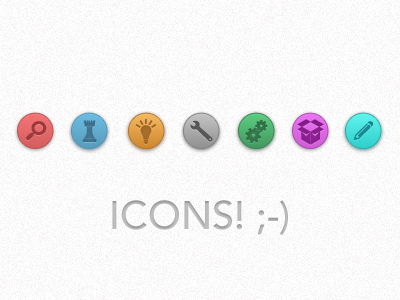 GCF IT launch of oneM2M Certification Webpage
Support test equipment manufacturers on oneM2M validation activities for Release 2
Approval of validation reports, and incorporation into DCC
Activation readiness of oneM2M Certification in GCF
Promote oneM2M Certification via various media outlets (website, social media, events etc.)
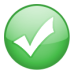 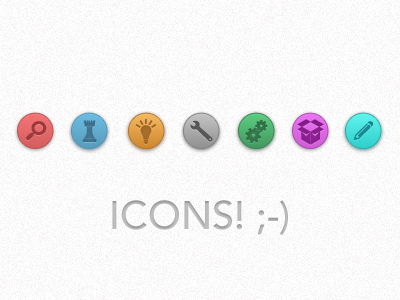 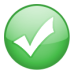 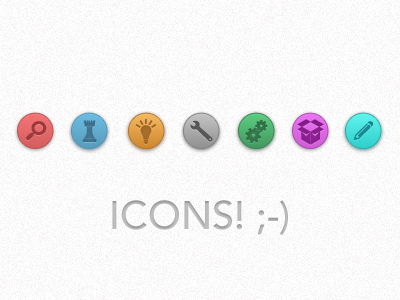 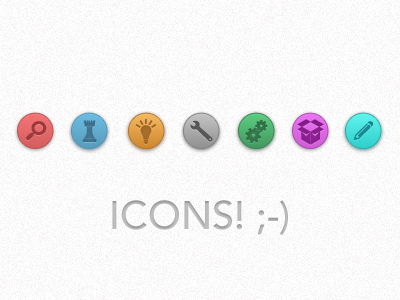 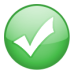 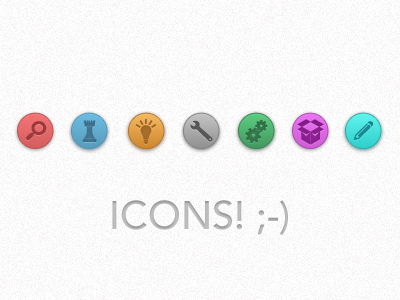 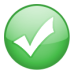 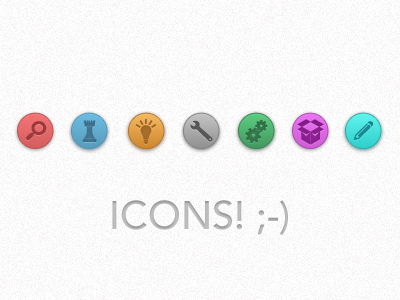 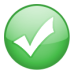 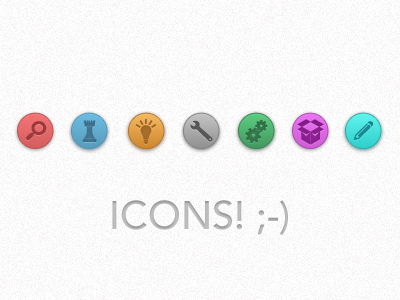 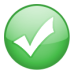 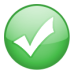 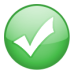 Backup Slides
13
Test Category Mapping
oneM2M Certification Test Case Categories can be mapped one to one to existing GCF Test Case Categories
14
Validation Reasons
VR1: Initial validation of a new Category P test case, using a meeting validation CR.
VR2: Re-validation of a Category D test case, where re-validation is within 45 days of the downgrade, using a 5-day rule validation CR.
VR3: Re-validation of a Category P test case that has previously been validated, where re-validation is after 45 of days of the downgrade, using a meeting validation CR.
VR4: Re-validation of a Category A, B or C test case, where a change has occurred that affects the test case.
VR5: Initial validation of a Category A, B or C test case on a new TP, using a 5-day rule validation CR.
VR6: Obsolete (previously used for downgrades – functionality replaced by specific downgrade 5-day rule CR type).
VR7: Re-validation of a Category A, B or C test case, where no change has occurred that affects the test case, using a 5-day-rule validation CR. No logs are required.
GCF VRs will be used for oneM2M Test Platform Validation. No specific VRs have been identified within the existing oneM2M Certification Program
15
New Test Platform Introduction
New Test Platforms are added to the GCF Database via a test platform declaration (via meeting CR) with the following:
A declaration that the test platform is either commercially available, or will be commercially available before any test cases are validated; and can be delivered within a reasonable time of an order being placed.
A declaration that the Test Platform Vendor(s) is/are able to offer support & maintenance for the entire test platform, or has reached agreement with suppliers of external components to be able to offer maintenance and support of these components.
A full description of the test platform, test platform configuration(s) and major SW and HW components.
Test Platform Descriptions contain details on:
Test Platform (TP): This identifies a single test platform as marketed by a test solution vendor (Test Platform manufacturer) and consists of a number allocated by the DCC database and a name.
Configuration: This is the name for a particular combination of Software and Hardware used to perform a specific group of tests.
SW Version: This field is mandatory and is to be provided as a list of software components, containing the SW component’s name along with its associated version.
HW Version: This field identifies the major hardware components including the hardware component’s name along with its associated hardware version and any associated firmware versions.
Same methodology for introducing oneM2M Test Platforms will be used as above aligned with the quarterly DCC Release Cycles
16
Test System Validation Specification
Specification describes how the Validation Organisation performs the validation of the specified Means of Testing
It is used to supplement the test report and may contain:
list equipment used for verifying the results;
assessment of the calibration process (procedures and results);
assessment of the test system’s path compensation procedure;
describe procedures for checking of test system uncertainties;
describe procedures for checking of test system stability/repeatability;
describe set-up configurations for negative testing.
How to access and use the Reference Device (i.e. cloud vs cabled access)
Validation Organisation maintains the Validation Specification and can be reused for multiple validations
This will be part of the documentation on how the Reference Implementation can be used to validate the test platform
17
Test System Validation Report
The Validation Report is the result of validation performed on a Means of Testing and based on the Validation Specification
The report contains:
Test system identification - all SW and HW configuration control information.
Test case identification
Validator (Name of validation organisation).
Reference to the Validation Specification.
Version of GCF recognised Standards Organisation Test Specification used and validated against. 
Version of Core Specifications used and validated against and any applicable CRs
In exceptional cases: description of any other proposed Test Method (at Test Specification level), or any deviations from GCF recognised Standards Organisation Test Specifications.
Results of the validation activities. 
Test case validation log files 
Validation Report is submitted to the relevant Agreement Group for review and approval
It is expected that changes related to oneM2M Certification Test Platform Validation will be introduced to GCF-VP Annex B based on outcome of TPVS discussions
18
Test Exemptions
The following tables shall provide which specific test case(s) the manufacturer has requested to be exempt from the declared certification criteria.  Each test case associated with the test exemption must be fully explained with a technical reason. End-user/network impact and test data of the failure must be attached.  Please note that only 2 (two) test exemptions may be given.  Each test case exemption must be highlighted in Annex F.3.x/F.4.x/F.5.x. If a manufacturer wishes to request a test exemption, Annex F.6 must be uploaded to the GCF website along with all other applicable Annexes to fulfill the process.
 
TE1: Out-of-date spec requirement for state-of-the-art device
The requirement with which a test aims to verify compliance is out of date, and analysis by the Certifying Organisation that has defined the requirement suggest that an update of the requirement may require a time, which would delay certification.

TE2: Operator Feature Request  
The requirement which a test aims to verify compliance is not consistent with an operator requirement (applies only if the device is intended for a specific Operator or a significant number of Operators have requirements not consistent with the requirement verified by the test).

TE3: Special Use Device
The requirement which a test aims to verify compliance is not consistent with the device designation i.e. the device designation is for special use which may not need compliance with some mandatory requirements.

TE4: Operating System limitation  
The requirement which a test aims to verify compliance cannot be fulfilled due to operating system limitation that have limited manufacturers control within a limited time frame.

TE5: Certified Platform Limitation
The requirement which a test aims to verify compliance cannot be fulfilled due to certified Platform limitations i.e. test cases that were certified as would not be impacted by the integration or reproduction of the certified Platform, that have subsequently been challenged.
(Once the problem has been resolved and the certified Platform is again conformant, the Manufacturer of the end Device shall remove the Test Exemption).